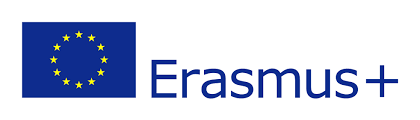 Health and Wellbeing
Mental Health & Illness
Learning Outcomes
By the end of the lesson, you will have:
reviewed words connected to mental health and illness
discussed some statistics connected to mental health and illness
conducted research into a mental health disorder and created a fact file
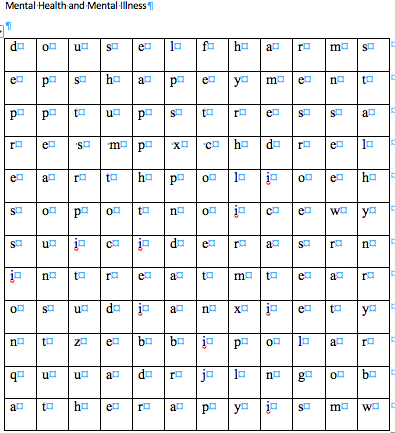 Mental Health and Mental Illness
Can you find ten words in the word search connected to mental health and illness?

Once you have found them you can complete Activity 1
Find words in the word search to help you complete the sentences below.
1. My friend gets lots of____________ from her friends and family as she suffers from mental health problems. She has also decided to get_________ from a professional. 
  2. Sometimes doctors prescribe__________________ to help you feel better if you suffer from _________________ or have _________ disorder. 
  3. Some people hurt themselves when they are not happy. This is known as ________________. They may cut themselves. 
 4. Sadly some people don’t feel they can carry on living and choose to end their life by attempting or committing_______________.
 5.It is common to feel ______ from time to time. Not everyone feels happy and upbeat all the time. 
 6. You can feel a bit____ after recovering from an illness such as the flu. 
 7. Life isn’t always easy, and many young people have a lot of_________ and pressure in their lives. 
 8. Some young people suffer from ________and really worry that something bad is going to happen.
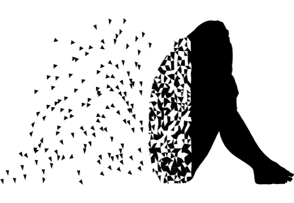 Common Collocations
to be in therapy / receive therapy for
to be on medication
to suffer from mental health
to attempt/ commit suicide
Mental health problems affect about 84 million people across EU countries. (2018)
Mental Health Statistics
1._________ of all mental illnesses start before or during adolescence.
Mental Health Statistics
1. Half of all mental illnesses start before or during adolescence.
2. 29% of 15-year-old girls and 13 % of 15-year-old boys in Europe reported feeling low or down on a weekly basis.
3. One in six 16-24-year-olds has a common mental disorder such as depression or anxiety.
4. Nearly 50% of 17-19-year-olds with a mental disorder have self-harmed or attempted to commit suicide.
Choose a mental illness to research. 
You are going to produce a fact file to share with your class. 
Include the following information: the name of the illness, general facts and symptoms, treatment and help available.
Reflection
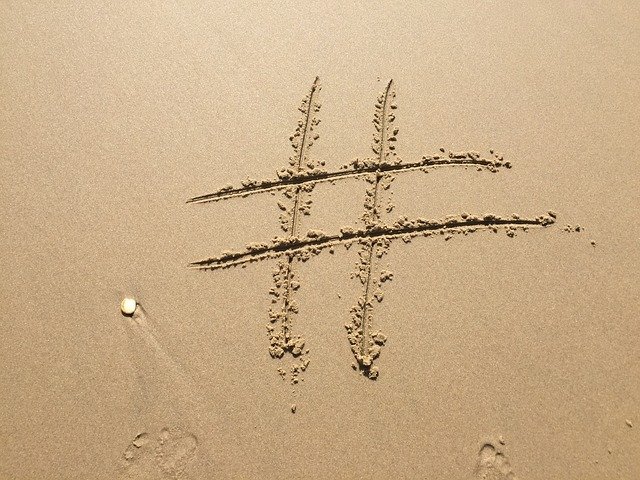 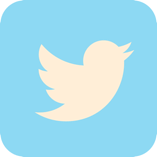 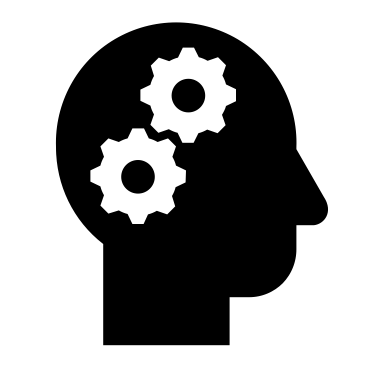